A Prospective, Single-Arm, Multicenter Trial of Catheter-Directed Mechanical Thrombectomy for Intermediate-Risk Acute Pulmonary Embolism: 
The FLARE Study
Thomas Tu, M.D.
On behalf of the FLARE Investigators
National PIs:  Kenneth Rosenfield, M.D. and Victor Tapson, M.D.
April 27, 2018
1
Disclosures
Nothing to disclose
2
Background
Catheter-directed thrombolysis (CDT) has been shown to improve right ventricular function in patients with acute pulmonary embolism (PE)
However, prolonged ICU stay, need for thrombolytic administration, and potential bleeding complications with CDT therapy may limit its broad application
Catheter-directed mechanical thrombectomy is an alternative approach that does not require the use of thrombolytics, but hasn’t yet been widely evaluated for safety and efficacy
3
Increased RV/LV Ratio Is An Independent Predictor of PE-Related Mortality
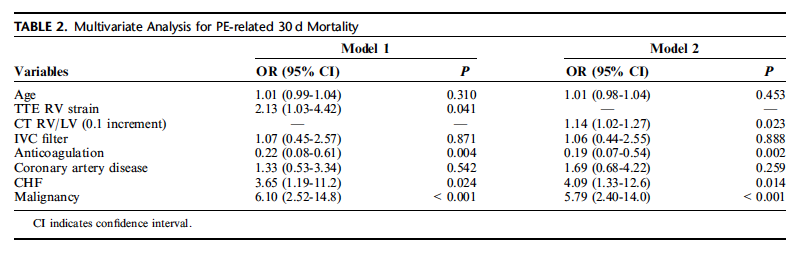 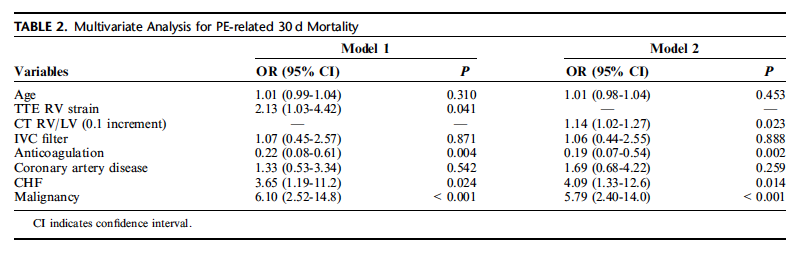 Conclusion: 
“Both RV strain on TTE and an increased CT RV/LV diameter ratio are predictors of PE-related 30-day mortality with similar prognostic significance.”
George et al. J Thorac Imaging 2014;29:W7-W12)
4
Increased RV/LV Ratio Is An Independent Predictor of PE-Related Mortality
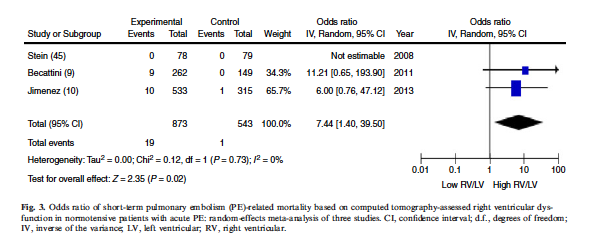 Conclusion
“…RVD assessed by CT showed an association with an increased risk of mortality in patients with hemodynamically stable PE…”
Trujillo-Santos J, et al.  J Thromb Haemost 2013;11: 1823-1832
5
CTA-Derived RV/LV Ratio Is Reproducible and Reliable
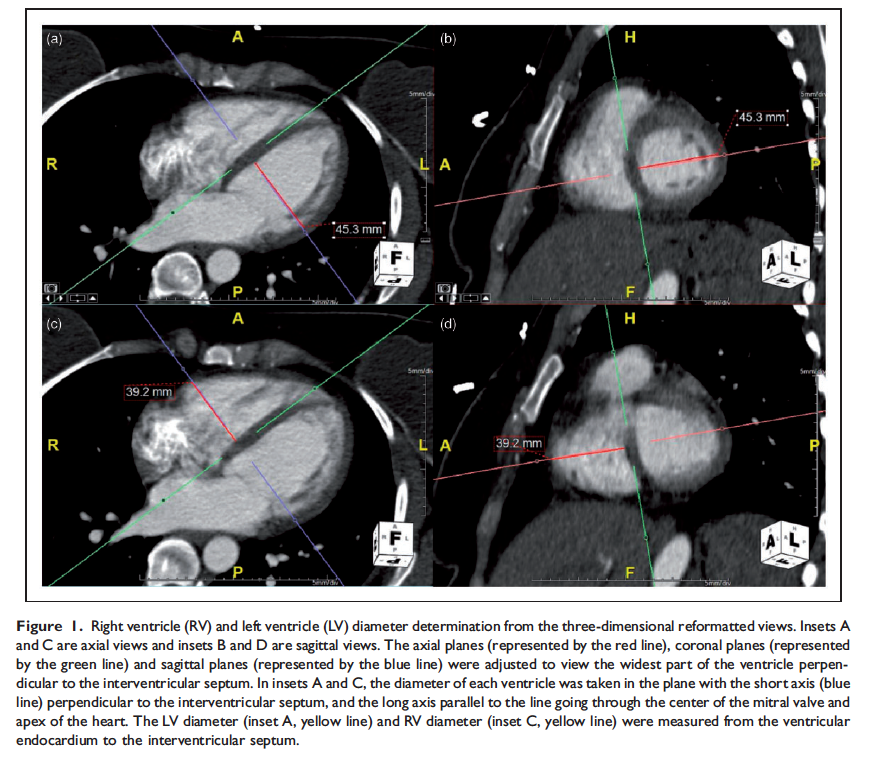 Methodology: 
The RV/LV ratio was measured in three-dimensional (3D) reformatted reconstructions, adjusting the axial, coronal, and sagittal planes to view the largest diameter of each ventricle as measured perpendicular to the interventricular septum.

Conclusion:
“The reliability of CTA for PE was excellent for the axial and multiplanar reformatted methods for quantifying the right-to-left ventricular ratio…”
Ouriel et al. Vascular Online First, published on April 18, 2016 as doi:10.1177/1708538116645056
6
FlowTriever System
Aspiration Guide Catheter (“AGC”)
FlowTriever Device (“FT”)
Retraction Aspirator (“RA”)
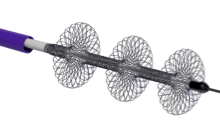 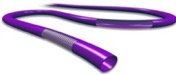 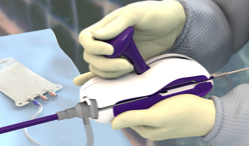 Navigates through the right heart and delivers FT device to the pulmonary artery
Large bore catheter maximizes aspiration and collection of thrombus
Deployed out of AGC and into thrombus 
Disrupts, engages and moves large volume of thrombus
Retracts the FT with thrombus into the AGC
Synchronizes aspiration and retrieval
Disruption, maceration and retrieval of clot
Increased lumen
 Rapid flow restoration       Reduced PA pressure       Reduced RV strain
7
FLARE Study Overview
Objective
Evaluate the safety and effectiveness of the FlowTriever System for use in the removal of emboli from the pulmonary arteries in the treatment of acute PE
Study Design 	
Prospective, single-arm, multicenter study
106 patients, 18 sites
Follow-up at 48-hours & 30-days
Primary endpoints
Effectiveness – reduction in RV/LV ratio at 48-hours
Safety – Composite major adverse event rate
8
Major Adverse Event Definition
Device-related death
Major bleeding (VARC-2 definition)
Treatment-related adverse events:
Clinical Deterioration
Pulmonary vascular injury
Cardiac injury

All endpoints are measured within 48 hrs ± 8 hours
Study Flow
FLARE was an Investigational Device Exemption (“IDE”) study with all appropriate controls including:
Data Safety and Monitoring Board
Clinical Events Committee
Independent Core Lab adjudication of RV/LV ratio for primary effectiveness endpoint 
(Syntactx, LLC, New York, NY, USA)
10
Patient Selection
Main Inclusion Criteria:
Age ≥ 18 and ≤ 75 years
CTA evidence of proximal PE 
PE symptom duration ≤ 14 days
RV/LV ratio of ≥ 0.9 
Systolic BP ≥ 90 mmHg 
Stable heart rate < 130 bpm
11
Patient Selection
Main Exclusion Criteria:
Thrombolytic use within 30 days
PHTN with peak PA pressure > 70 mmHg 
Vasopressor requirement after fluids to keep pressure ≥ 90 mmHg
FiO2 requirement > 40% room air or > 6 LPM to keep O2 sat > 90%
Hematocrit < 28%, platelets < 100,000/µL, serum creatinine > 1.8 mg/dL, INR > 3
Cardiovascular or pulmonary surgery within 7 days
Actively progressing cancer
Pregnancy
Note:  No specific exclusion for increased bleeding risk
12
Study Enrollment:  April 2016 to October 2017
13
Subject Disposition
14
Baseline Characteristics
15
Comorbidities
*>7 days
16
PE Characteristics
17
Procedural Characteristics
18
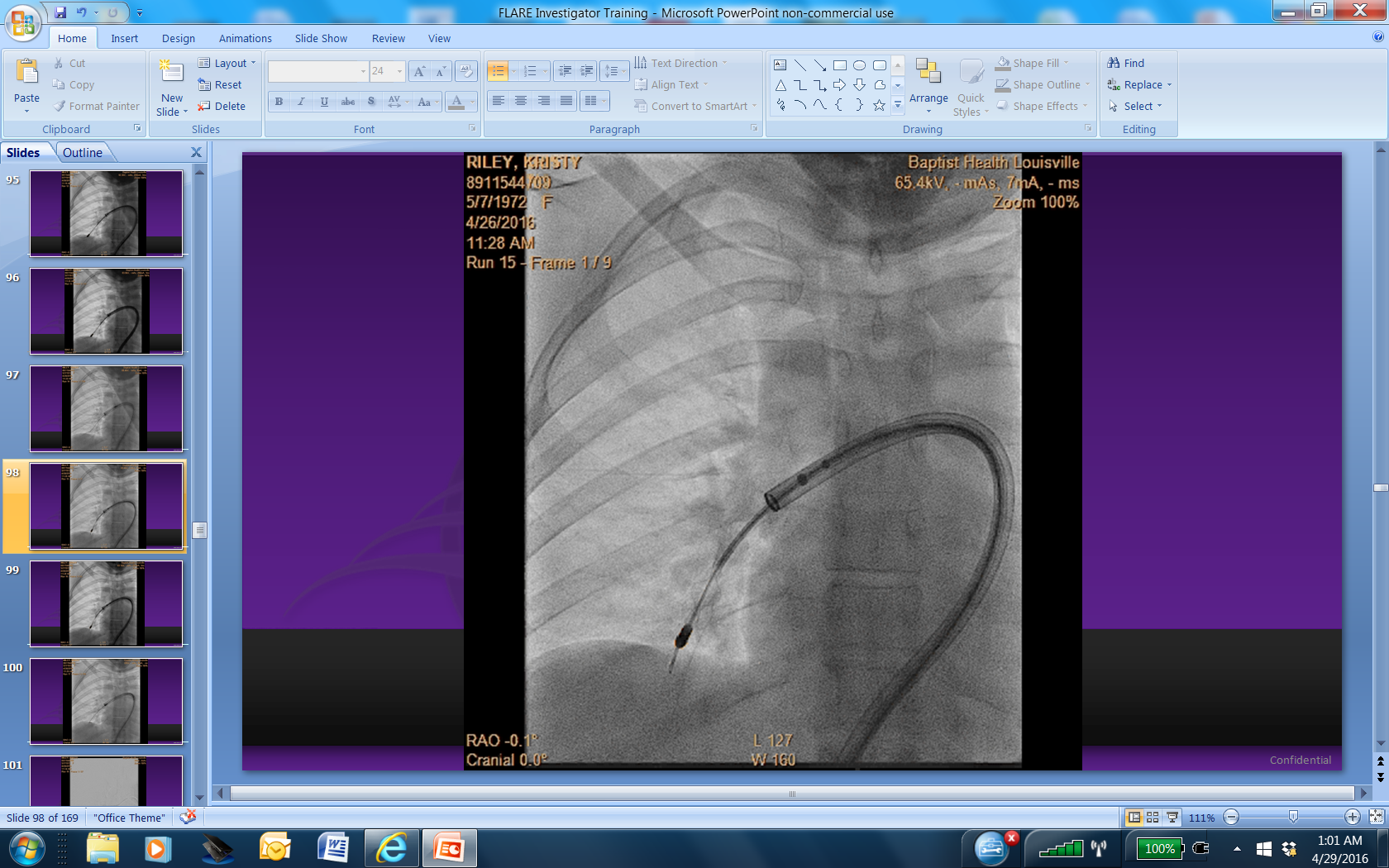 FlowTriever Clot Retrieval Experience, Acute to Chronic
ACUTE						CHRONIC
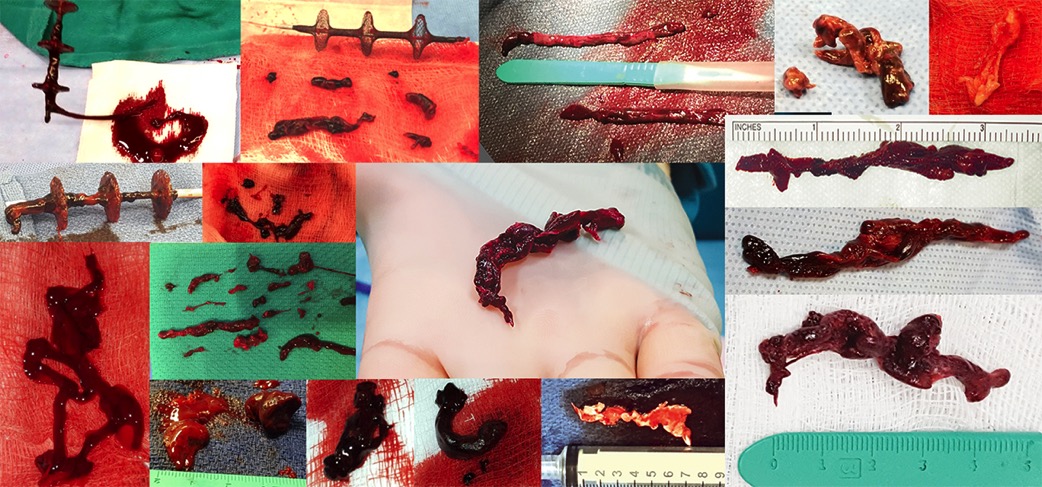 21
RV/LV Ratio Outcomes
Reduction 0.39
p <0.0001
22
Clinical Outcomes
23
Major Adverse Events
No intracranial hemorrhage
No access-site major bleeding
No device-related death
No device-related pulmonary injury
No device-related cardiac injury
One patient had a bleeding event
Three patients had treatment-related clinical deterioration
Major Adverse Events
FLARE Effectiveness in Context
*RV/LV Ratio in ULTIMA measured at 24 hours
26
FLARE Safety in Context
27
Conclusions
Catheter-directed mechanical thrombectomy using the FlowTriever System, without the use of thrombolytics, is safe and effective in improving RV function in patients with intermediate-risk PE

Additionally, it has the potential to reduce bleeding complications and reduce total hospital and ICU length of stay

This study establishes mechanical thrombectomy for acute pulmonary embolism as a viable alternative to thrombolytic-based catheter-directed therapy and warrants further investigation
28
FLARE Investigators
National PIs: 	Kenneth Rosenfield, M.D. and Victor Tapson, M.D.
Eric Peden, M.D.
Robert Maholic, M.D. 	
David Holmes, M.D.
Scott Lilly, M.D.
Catalin Toma, M.D.
Hussam Hamdalla, M.D.
Glenn Hoots, M.D.
Victor Tapson, M.D.
Monica Hunter, M.D.
Thomas Tu, M.D.	
Christopher Adams, M.D.
Wissam Jaber, M.D.
Rohit Bhatheja, M.D. 	
Mitchell Silver, M.D.
Sameer Khandhar, M.D.
Rohit Amin, M.D.
Mitchell Weinberg, M.D. 	
Tod Engelhardt, M.D.
29
Backup Slides  For Reference Only
30
Protocol Deviations
31
Limitations
The single-arm study design precluded direct comparison with the efficacy and safety of systemic fibrinolysis or anticoagulation alone.

Our study design did not allow for evaluation of clinical end points such as hemodynamic collapse or mortality.
32
Poolability – RV/LV AnalysisNo Evidence in Heterogenity Across Sites
[1] Pseudo-Sites Key: A = {2, 3, 5, 7, 12};  B = {10, 13, 15};  C = {16, 18};  D = {20, 21}; E = {4};  F = {8};  G = {9};  H = {11};  I = {14};   J = {24}.
33
FLARE vs. SEATTLE II
34
FLARE vs. SEATTLE II
35
###
36